RENAL DISORDERS
NUR -224
Objectives
Differentiate between the causes of acute and chronic kidney failure.
Describe the nursing management of patients with acute and chronic renal failure.
Compare and contrast renal replacement therapies.
Glomerulus
Glomerulus is a tuft of capillaries surrounded by the Bowman’s capsule.
The amount of fluid filtered from the blood  into the capsule /min is called the  glomerular filtration rate
99% of the filtrate is reabsorbed  in the renal tubules.

Glomerular disease affects both the structure  and function of the glomerulus & is the leading cause of CKD in the US.
Glomerular Disease
Glomerular disease affects both the structure  and function of the glomerulus disrupting glomerular filtration.

Capillary membrane  becomes more permeable to plasma proteins and blood.

This increased permeability causes  hematuria, proteinuria,  and edema.

As the GFR falls,   azotemia
Glomerular Disease
Loss of plasma proteins leads to hypoalbuminemia  edema.

As plasma proteins are lost, filtration increases.

This stimulates renin-angiotensin-aldosterone mechanism  vasoconstriction  & salt/water retention

As the GFR continues to fall oliguria and hypertension
ACUTE GOLMERULONEPHRITIS
Inflammation of the glomeruli capillary membrane
Results from systemic diseases/primary glomerular diseases
Post-streptococcal glomerulonephritis – most common 
Antigen/antibody complexes form during the primary infection  and become trapped in glomerular capillaries  inflammatory response
ACUTE NEPHRITIC SYNDROME
Risk factors
Impetigo 
Group A beta-hemolytic  streptococcal infection
Acute viral infections
Hepatitis B

Primarily a childhood disease
ACUTE NEPHRITIC SYNDROME
Clinical manifestations
Hematuria
Edema –low pressure areas
Azotemia
Proteinuria
Hypertension

Prognosis less favorable  for adults.
ACUTE NEPHRITIC SYNDROME
Assessment/Diagnostic Findings 

Throat/skin cultures
KUB abdominal  x-ray
Serum BUN /creatinine levels
Urinalysis
Kidney biopsy
ACUTE NEPHRITIC SYNDROME
Medical Management – Medications
no medication available to cure the disease
used to treat the underlying cause, reduce inflammation, manage the symptoms

Antibiotics
Oral glucocorticoids 
Antihypertensive
ACUTE NEPHRITIC SYNDROME
Nursing Management / Excessive Fluid volume

Monitor vital signs
Record intake/output
Maintain fluid restriction as ordered
Monitor for desired effects of prescribed medication
Provide frequent position changes
Arrange dietary consultation
CHRONIC GLOMERULONEPHRITIS
Repeated episodes of acute nephritic syndrome
Kidneys reduced to one-fifth of their normal size.
Glomeruli/tubules become severely scarred
Reflects the end-stage of glomerular inflammatory disease.
May require renal transplant
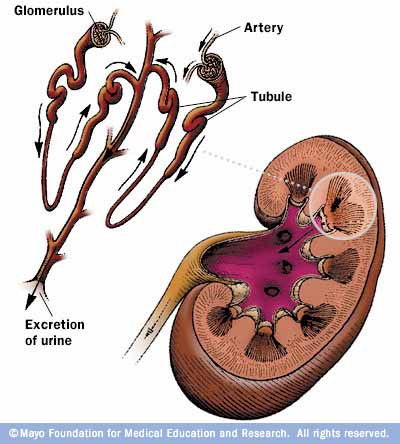 CHRONIC GLOMERULONEPHRITIS
May have no symptoms for many years
General symptoms – 
loss of weight, increasing irritability, nocturia, 
gray pigmentation
periorbital/peripheral edema
CHRONIC GLOMERULONEPHRITIS
Assessment/Diagnostic Findings
electrolyte changes
anemia
CXR, CT-scan
Mental status changes
CHRONIC GLOMERULONEPHRITIS
Medical management
Symptoms guide the treatment.
Manage hypertension
Diet/weight 
Dialysis
KIDNEY FAILURE
Results when the kidneys cannot remove wastes or perform regulatory functions
A systemic disorder that results from many different causes
Acute kidney failure is a reversible syndrome that results in decreased GFR and oliguria
Chronic kidney failure (ESRD) is a progressive, irreversible deterioration of renal function that results in azotemia
ACUTE KIDNEY FAILURE
Rapid loss of renal function due to damage of the kidneys
Slight deterioration in kidney function  severe impairment
Increase in serum creatinine
Decrease in urine output
Development of azotemia
ACUTE KIDNEY FAILURE (AKI)
Pathophysiology
May be a specific underlying problem  problem that will reduce blood flow to the kidneys
Conditions should be treated and corrected before there is permanent damage to the kidneys.
Categories of Acute Renal Failure
Prerenal
Intrarenal
Postrenal
PRERENAL
factors external to the kidneys
occurs in 60-70% of cases
factors reduce systemic circulation  reduction in renal blood flow decrease glomerular perfusion
if condition persists  kidneys lose their ability to compensate  causing  damage to renal tissues.
dehydration, excessive diuresis, heart failure, neurologic injury, burns
INTRARENAL
Cause direct damage to the kidney tissue  impair nephron function
ATN/acute tubular necrosis – common cause
Caused by prolonged ischemia or nephrotoxins – responsible for 90% of intrarenal cases
Nephrotoxins – obstruction of intrarenal structures – slough off and plug the tubules
POSTRENAL
Involve mechanical obstruction in urine outflow
As urine flow is obstructed  - urine refluxes into the renal pelvis  impaired renal function
Causes – BPH, prostate cancer, calculi, tumors
Post renal causes of AKI account for less than 10% of AKI cases.
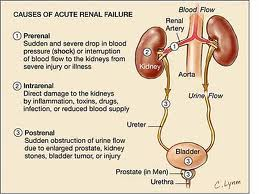 CLINICAL MANIFESTATIONS
Prerenal/postrenal usually resolve quickly with correction of the cause.
AKI has a prolonged course – progress through phases.
Phases:
             initiation
              oliguric 
              diuretic 
              recovery
OLIGURIC PHASE
Increase in serum concentration of substances usually secreted by the kidneys 
Urine output needs to be at least 400mL/day
Oliguria – most common manifestations 
Fluid volume
Hyperkalemia
BUN/Creatinine
Neurologic status
DIURETIC PHASE
Gradual increase in urine output –  
     1-3L/day, nephrons may still not be
      fully functional
Lasts from 1-3 weeks
Kidneys have recovered their ability to excrete waste but not to concentrate urine
Monitor for hypervolemia, hypotension
RECOVERY PHASE
Improvement of renal function (may take several months)
Lab values return to normal
ASSESSMENT/DIAGNOSTIC FINDINGS
Prerenal – dehydration, blood loss, heart disease
Intrarenal – nephrotoxic drugs, hx of blood  transfusions, radio opaque contrast media
Postrenal- stones, BPH, cancer - bladder/prostate
Ultrasonography
Urinalysis
Renal Biopsy
Acute Renal Failure
Medical management
Eliminate the underlying cause
Maintain fluid balance
Avoid fluid excesses – diuretic therapy
Renal replacement therapy (RRT)  prevent complications
    hemodialysis –
    peritoneal dialysis
    continuous renal replacement therapy
NUTRITIONAL THERAPY
Goal – maintain adequate calorie intake
Should come from CHO and fat sources 
Sodium should be restricted to prevent edema
May need enteral nutrition feedings
Fat emulsions IV may be given as a source of nonprotein calories
Acute Renal Failure
Nursing management
Fluid/electrolyte balance
Prevent infection
Provide skin care
Provide psychosocial support
Chronic Renal FailureESRD/CRD
Involves progressive, irresistible loss of kidney function.
RRT/transplantation is required at this point
Presence of kidney damage for more than 3 or more months

Leading cause – diabetes (2/3 of cases) and hypertension making up 1/3 of  the cases
Incidence of CRD is significantly higher in people over 65.
Chronic Renal Failure
Pathophysiology
Renal function declines  end products of protein metabolism  accumulate in the blood.
Uremia develops  affects every system in the body
CHRONIC RENAL FAILUREESRD
Clinical Manifestations
s/s depend on degree of renal impairment and every body system is affected 
Chart – pg. 1326
Assessing ESRD
Neuro – 
Skin – 
CV  -
Pul  - 
GI – 
Musculo –
Chronic Renal Disease
Assessment/ Diagnostic Findings
Metabolic disturbances
Electrolyte /acid-base imbalances
Anemia
Calcium/phosphorus imbalance
Lab Data
Metabolic disturbances
GFR decreases  creatinine/BUN levels increase
Uremia 
Diabetics may require less insulin than before the onset of CRF
Lab Data
Electrolyte/acid-base imbalances
Hyperkalemia –serious electrolyte disturbance
Sodium – normal or low in kidney failure      
Causes   edema, heart failure, hypertension
Metabolic Acidosis -kidneys are unable to excrete acid
Kidneys are unable to excrete ammonia and reabsorb sodium bicarbonate
Lab Data
Anemia
Inadequate erythropoietin production
Erythropoietin   normally produced by the kidneys, stimulates bone marrow to produce RBC
ESRD  decrease production of erythropoietin  leads to anemia  fatigue, angina, SOB
Lab Data
CKD mineral/bone disorder
Kidney function deteriorates, less Vitamin D is converted to its active form  decreased serum levels
Vitamin D is necessary for calcium to absorbed from the GI tract 
Decrease Vitamin D levels  decrease in calcium from the intestines  decrease serum calcium levels
Lab Data
CKD mineral/bone disorder
Hypocalcemia occurs parathyroid gland secretes parathyroid hormone (PTH)  stimulates bone demineralization  releasing calcium from the bone.
Phosphate is released as well - hyperphosphatemia –decrease phosphate excretion by the kidneys 
Low calcium, high phosphate levels and decreased Vitamin D – parathyroid – PTH – bone remodeling – risk for fractures
MEDICAL MANGEMENT
Goal – 
Maintain kidney function and homeostasis for as long as possible
All factors that are reversible are identified and treated
Management accomplished – medication and diet therapy
PHARMACOLOGIC THERAPY
Complications are prevented or delayed by administering :
Calcium/Phosphate-binding agents
Antihypertensive and cardiac medications
Anti-seizure medications
Erythropoietin
Nutritional Therapy
Protein restriction
Fluid restriction 
Sodium restriction
Vitamin supplement
Monitor foods high in phosphate
Renal Replacement Therapy
Becomes necessary when the kidneys can no longer remove wastes, maintain electrolytes and regulate fluid balance
Various types of dialysis and kidney transplant
Dialysis
Hemodialysis – circulates the patient’s blood  through a dialyzer to remove waste products and excess fluid
Peritoneal dialysis – uses the patient peritoneal membrane as the semi-permeable membrane  to exchange fluid  and solutes
Continuous renal replacement therapy – method used to replace normal kidney by circulating the patient’s blood through a hemofilter
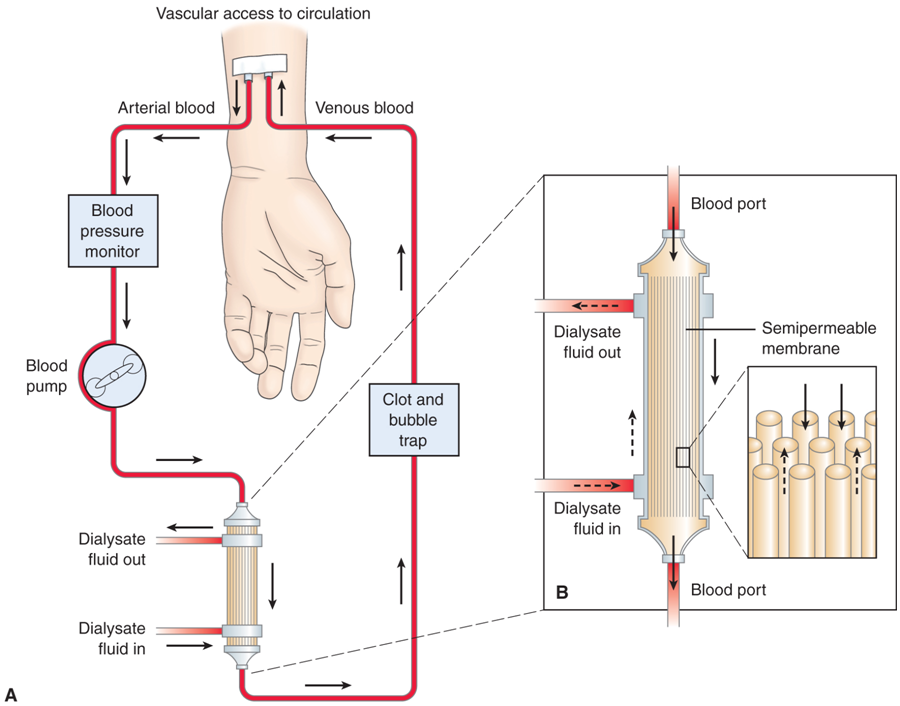 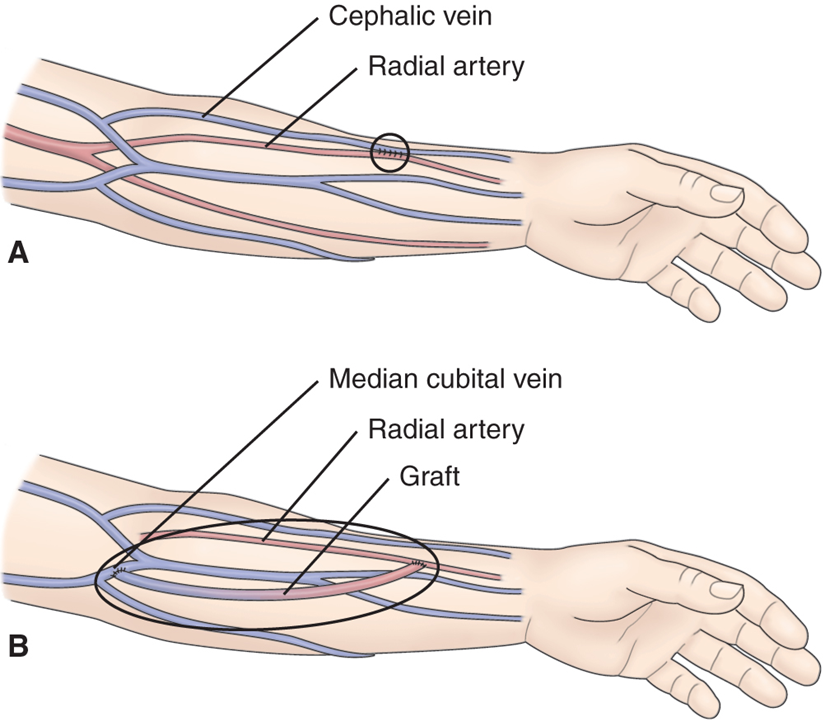 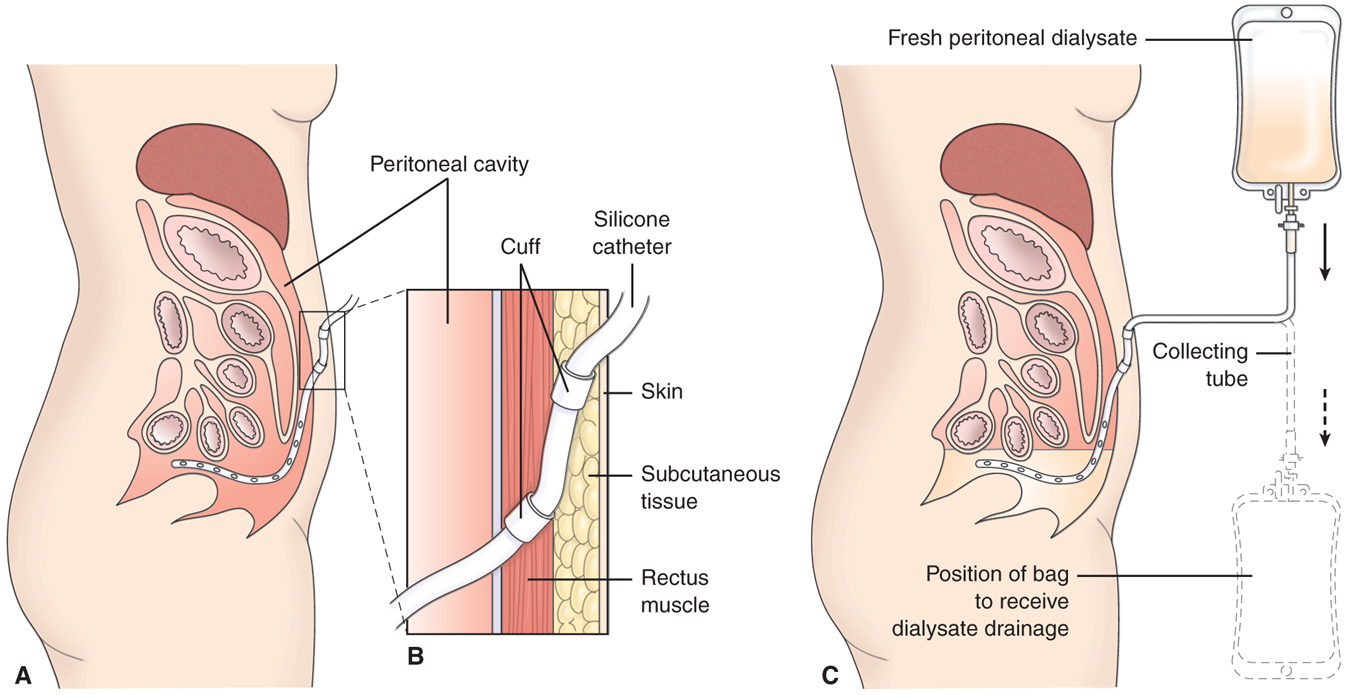 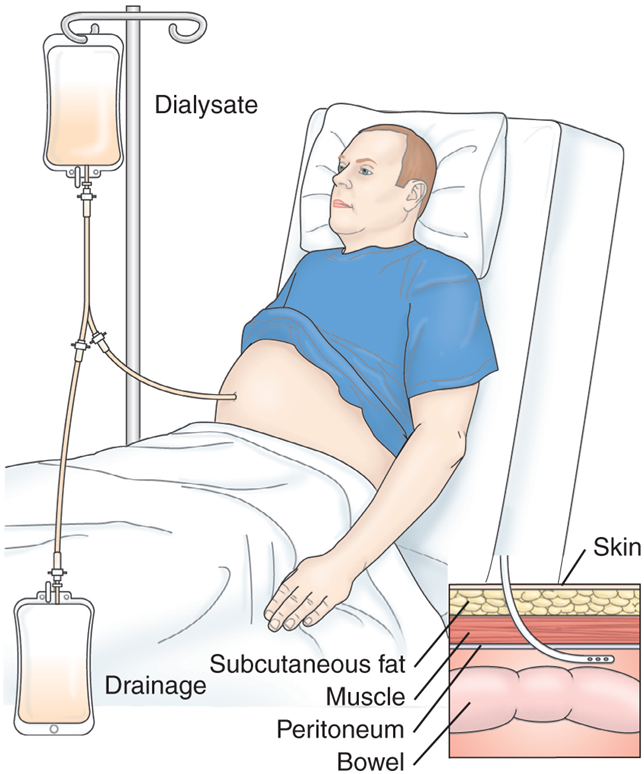 Kidney Transplant
Treatment of choice for many patients with ESRD
Most successful of transplantation procedures
Donor kidney placed in lower abdominal cavity
Grafted organ stimulates an immune response to reject the transplanted organ  immunosuppressive therapy used 
Acute rejection develops within months
Hypertension is a possible complication of kidney transplant 
Infection is a continuous threat
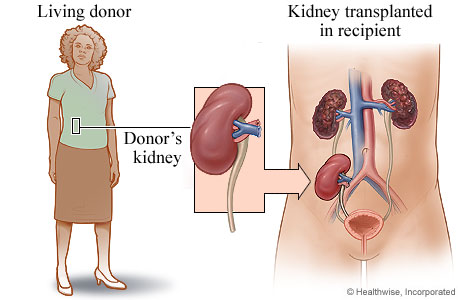